September, 2019
EHT Power saving considering multi-link
Date: 2019-09-15
Authors:
Slide 1
Jeongki Kim, LGE
September, 2019
Introduction
PAR for TGbe [1] 
5.5 Need for the Project:
…
With the high throughput and stringent real-time delay requirements of these applications, users expect enhanced throughput, enhanced reliability, reduced latency and jitter, and improved power efficiency in supporting their applications over WLAN.

In this contribution, we propose the enhanced power saving mechanism for EHT STAs in 11be
Slide 2
Jeongki Kim, LGE
September, 2019
Background
Operating Mode (OM) Control in 11ax [2]
Non-AP STA can inform its AP of the bandwidth and number of spatial stream to receive the DL PPDU or transmit the UL PPDU by using OM Control field
AP sends DL frame to the STA based on the requested Receive Operating Mode Indication (ROMI) and allocates the UL resource to the STA based on the requested Transmit Operating Mode Indication (TOMI)
Example of ROMI
AP sends DL Data with new changed Rx values
 (Rx NSS=1, Rx BW=20MHz)
Rx NSS =2, Rx BW= 40MHz
DL Data
BA
AP
Accept
STA
UL Data
BA
RX
TX
RX
RX
Rx NSS=1, Rx BW=20MHz
STA requests new Rx NSS=1, Rx BW=20MHz
STA receives BA using 
Rx NSS=2, Rx BW=40MHz
Slide 3
Jeongki Kim, LGE
September, 2019
Background
TWT operation in 11ax [2]
Individual TWT: Non-AP STA wakes up every TWT service period negotiated with TWT REQ&RSP and sends/receives the frames with the associated AP
The STA can enter the doze state until its TWT SP





Broadcast TWT: Non-AP STA obtains the TWT information from the received Beacon every its TBTT negotiated with TWT REQ&RSP 
The STA can enter the doze state until the TBTT or its TWT service period
TWT SP
DL MU PPDU
TWT rsp
M-BA
Trigger
AP
TWT req
PS-Poll
BA
Doze
STA(1..n)
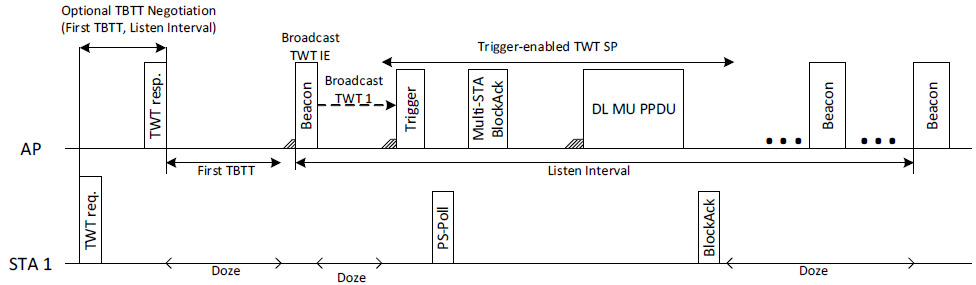 Slide 4
Jeongki Kim, LGE
September, 2019
Background
Intra-PPDU Power save in 11ax [2]
When an HE non-AP STA receives a PPDU, the STA can enter the doze state until the end of the PPDU if the PPDU is determined as Intra-BSS PPDU using the following field
In HE-SIGs: BSS Color, UL/DL flag, STA ID
In VHT-SIG: Partial AID of UL PPDU
In MAC header: MAC address fields (e.g., RA, TA, BSSID)
Legacy Preamble
(L-SIG)
HE Preamble
(RL-SIG, SIG-A, …)
PSDU
Doze State
BSS Color, UL/DL Flag, STA_ID
Slide 5
Jeongki Kim, LGE
September, 2019
Motivation
One of main features in TGbe is multi-band/multi-link operation [1], [3]~[8]
A single device can support the multiple links and the data of the device can be delivered to another device through the multiple links





Multi-link feature can increase the peak/average throughput of the device but require more complexity, cost, or power of the device

In this contribution we propose some enhanced power saving mechanisms considering multi-link feature
Link 1
Data 1
Data 3
Device(/MLLE) A
Device(/MLLE) B
Link 2
Data 2
Data 4
Slide 6
Jeongki Kim, LGE
September, 2019
OM Control for multi-link
* Multi-link logical entity [6]
When an EHT STA supporting the multi-link wants to reduce its power consumption, the STA can request to disable the other link(s) within the same MLLE* to its AP
The STA can request to enable the disabled links when the STA wants it
BA
DL frame
Link 1
AP MLLE
BA
BA
Link 2
Link 1 &2 are enabled
UL frame
BA
Link 1
STA MLLE
UL frame
UL frame
Disabled
Link 2
Accept
After receiving BA, link2 is disabled
STA requests to disable Link 2
Slide 7
Jeongki Kim, LGE
September, 2019
TWT operation for multi-link (1/2)
A STA can setup the TWT SPs for multi-links through a link




The TWT operation can be performed in partial links (e.g., only one link) among multiple links in a non-AP MLD (i.e., STAs for the other links enter in doze state)
TWT setup (link1&2)
TWT SP
TWT SP
Power saving (e.g., 
doze state)
STA/Link 1
Non-AP MLD
TWT SP
TWT SP
STA/Link 2
TWT setup (only STA 1, doze state for STA2)
TWT SP
TWT SP
STA/Link 1
Power saving (e.g., 
doze state)
Non-AP MLD
STA/Link 2
Slide 8
Jeongki Kim, LGE
September, 2019
TWT operation for 11be (2/2)
An AP within AP MLD can send a non-AP STA within a non-AP MLD a frame to wake up other non-AP STA(s) within the same non-AP MLD
A non-AP STA within an non-AP MLD can also send its associated AP a frame to indicate that other non-AP STA(s) within the same non-AP MLD is awake state currently
Wake up STA2
DL frame
DL frame
AP/Link 1
AP MLD
DL frame
AP/Link 2
TWT setup (only STA 1,
Doze for STA2)
PS-Poll
ACK
STA/Link 1
Power saving (e.g., 
doze state)
TWT SP
STA MLD
STA/Link 2
Slide 9
Jeongki Kim, LGE
Awake
September, 2019
Intra-BSS PPDU PS for 11be
When an AP sends EHT PPDU via only a link, the AP can indicate if the other link (s) is (are) available or not
The other link (s) of AP may not be available because
Intra-BSS STA sends UL frame to the AP via the other link
OBSS STA sends a frame via the other link and thus the strong interference exists
In that case, Intra-BSS STAs can enter the doze state until the end of DL frame
Unavailability of link 2
DL frame TX
Link 1
AP
UL frame RX
Link 2
Link 1
STA
Link 2
Power saving (e.g., 
doze state)
Doze state of STA for link 2
Slide 10
Jeongki Kim, LGE
September, 2019
Conclusion
We need to consider the power efficiency of EHT STAs for 11be
We proposed some enhanced power saving mechanisms considering the multi-link concept
OM Control
TWT operation
Intra-BSS PPDU Power save
Slide 11
Jeongki Kim, LGE
September, 2019
Reference
[1] 11-18/1231r6, EHT Proposed PAR
[2] Draft P802.11ax D4.3
[3] 11-18/1171, View on EHT objectives and technologies
[4] 11-18/1525, EHT features for Multi-Band Operation
[5] 11-18/1908, Overview of Full Duplex overMulti- Band (FD-MB) for EHT
[6] 11-19/773, Multi-link Operation Framework
[7] 11-19/777, Performance on Multi-band Operation
[8] 11-19/823, Multi-Link Aggregation
Slide 12
Jeongki Kim, LGE
September, 2019
Straw Poll 1
Do you agree to add the following into the TGbe SFD?
A STA within a non-AP MLD can send its associated AP a request frame to request the TWT Service Period(s) for other link(s) within the same non-AP MLD
An AP within an AP MLD can send a STA within a non-AP MLD a response frame including the information for TWT Service Period(s) for other link(s) within the same non-AP MLD in response to the request frame if the AP receives the request frame from the STA
Slide 13
Jeongki Kim, LGE
September, 2019
Straw Poll 2
Do you agree to add the following into the TGbe SFD?
An AP within AP MLD can send a non-AP STA within a non-AP MLD a frame to wake up other non-AP STA(s) within the same non-AP MLD that has(have) entered doze state
If a STA within a non-AP MLD receives a frame to wake up other STA(s) within the same non-AP MLD that has(have) entered doze state, the other STA(s) indicated by the frame shall transition from doze state into awake state
Slide 14
Jeongki Kim, LGE
September, 2019
Straw Poll 3
Do you agree to add the following into the TGbe SFD?
A non-AP STA within an non-AP MLD can send its associated AP a frame to indicate that other non-AP STA(s) within the same non-AP MLD that has(have) entered doze state is(are) in awake state currently
Slide 15
Jeongki Kim, LGE